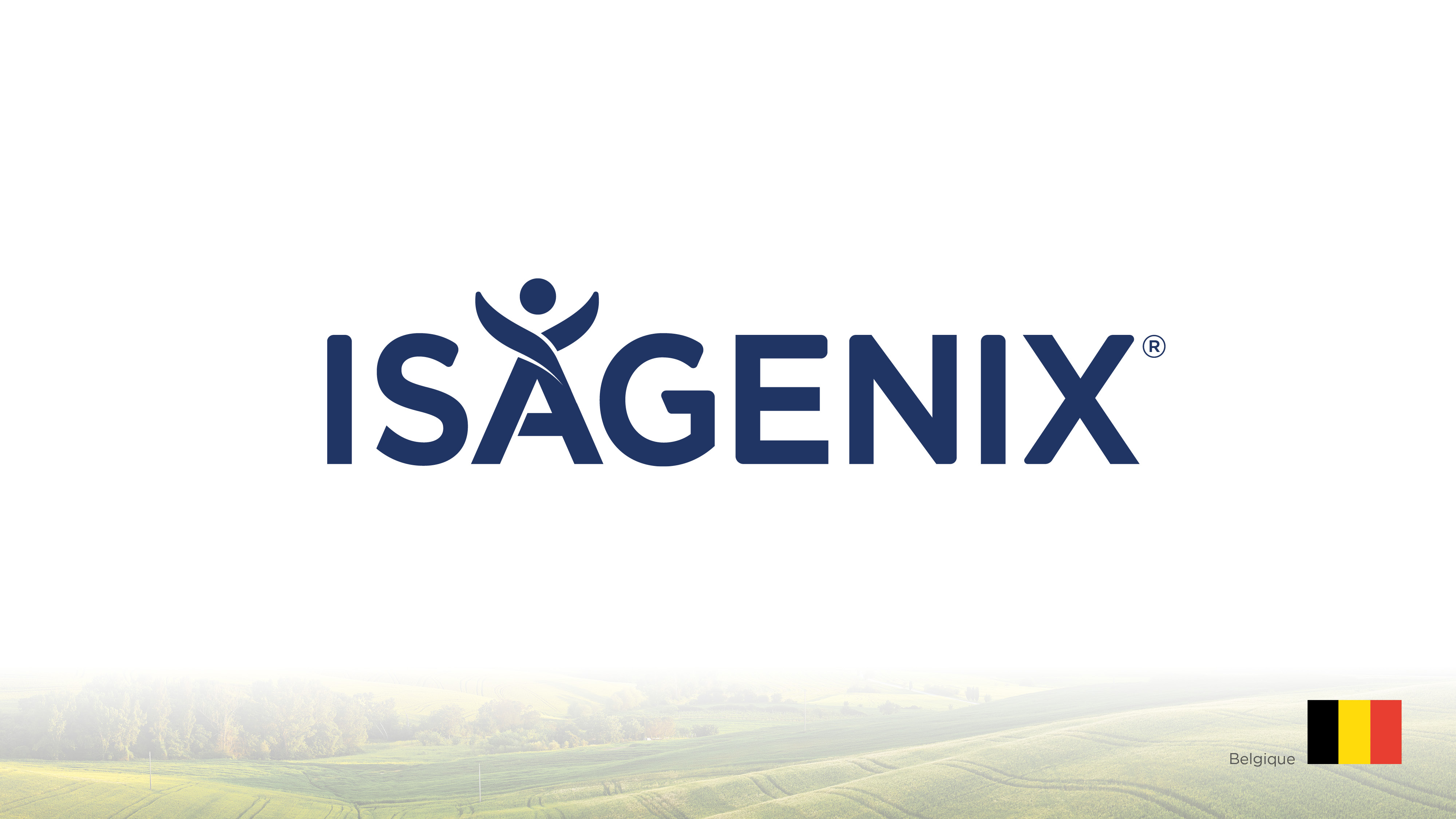 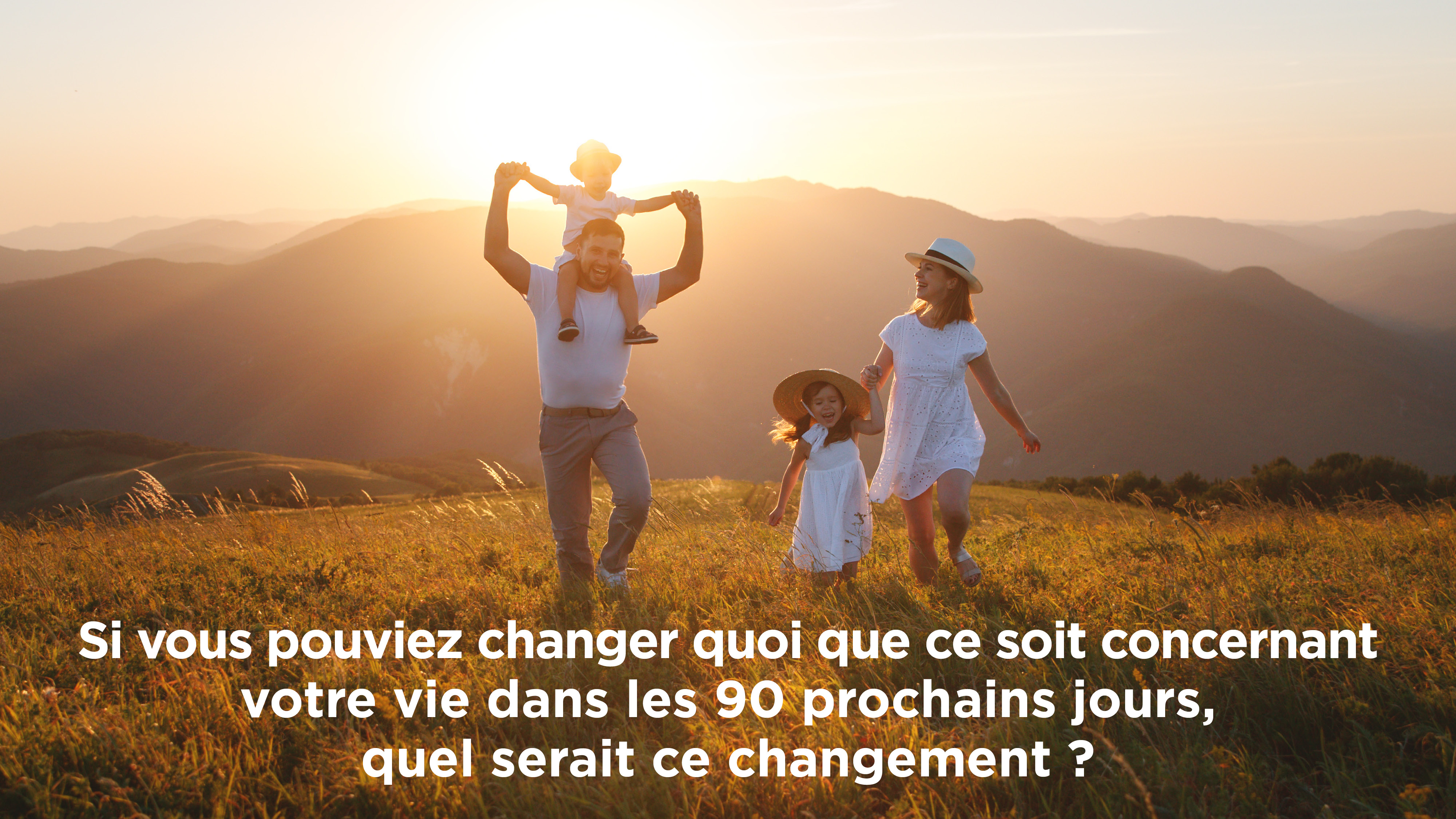 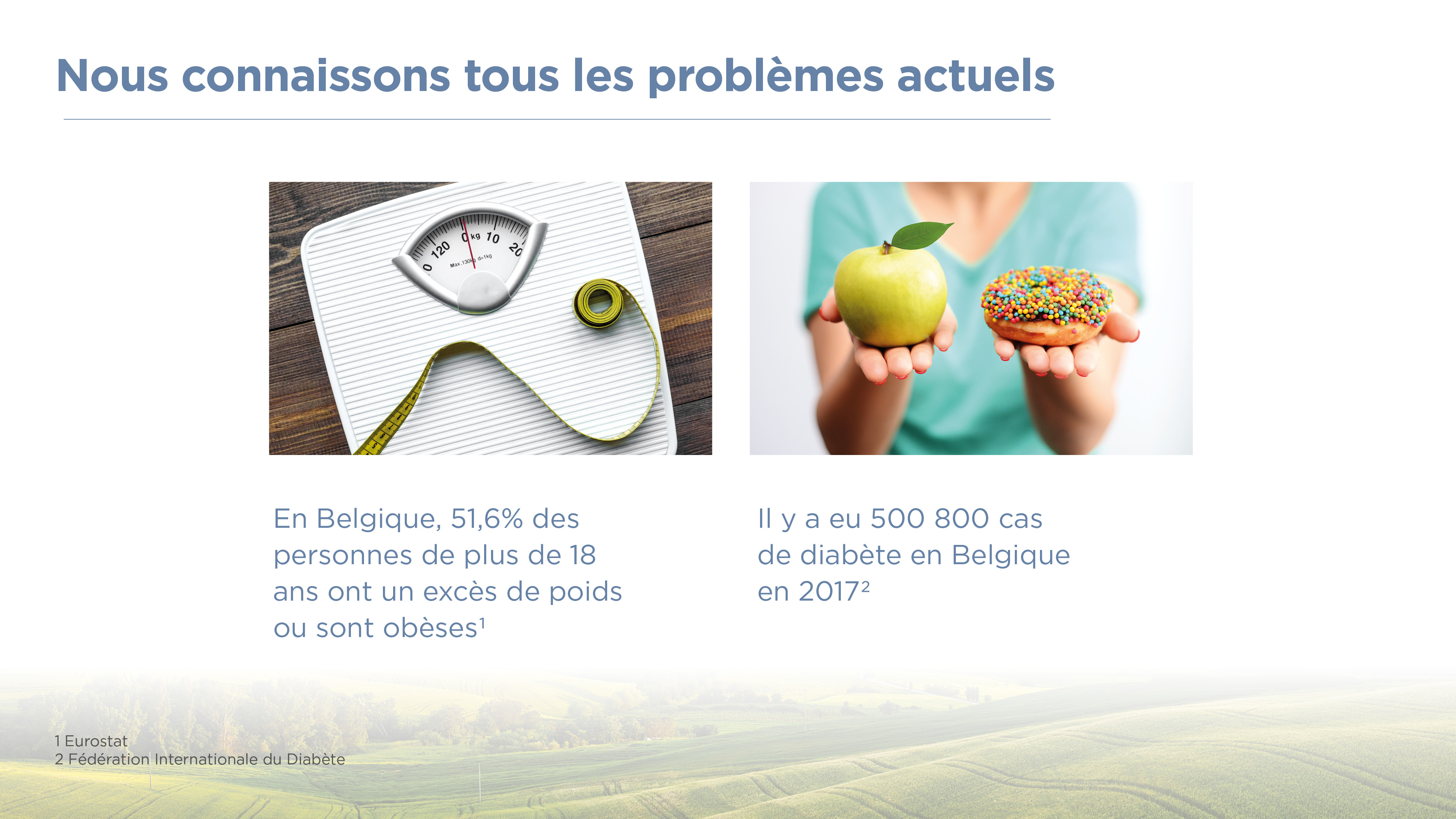 [Speaker Notes: 1 https://www.gov.uk/government/publications/health-matters-obesity-and-the-food-environment/health-matters-obesity-and-the-food-environment-
2 https://www.diabetes.org.uk/professionals/position-statements-reports/statistics]
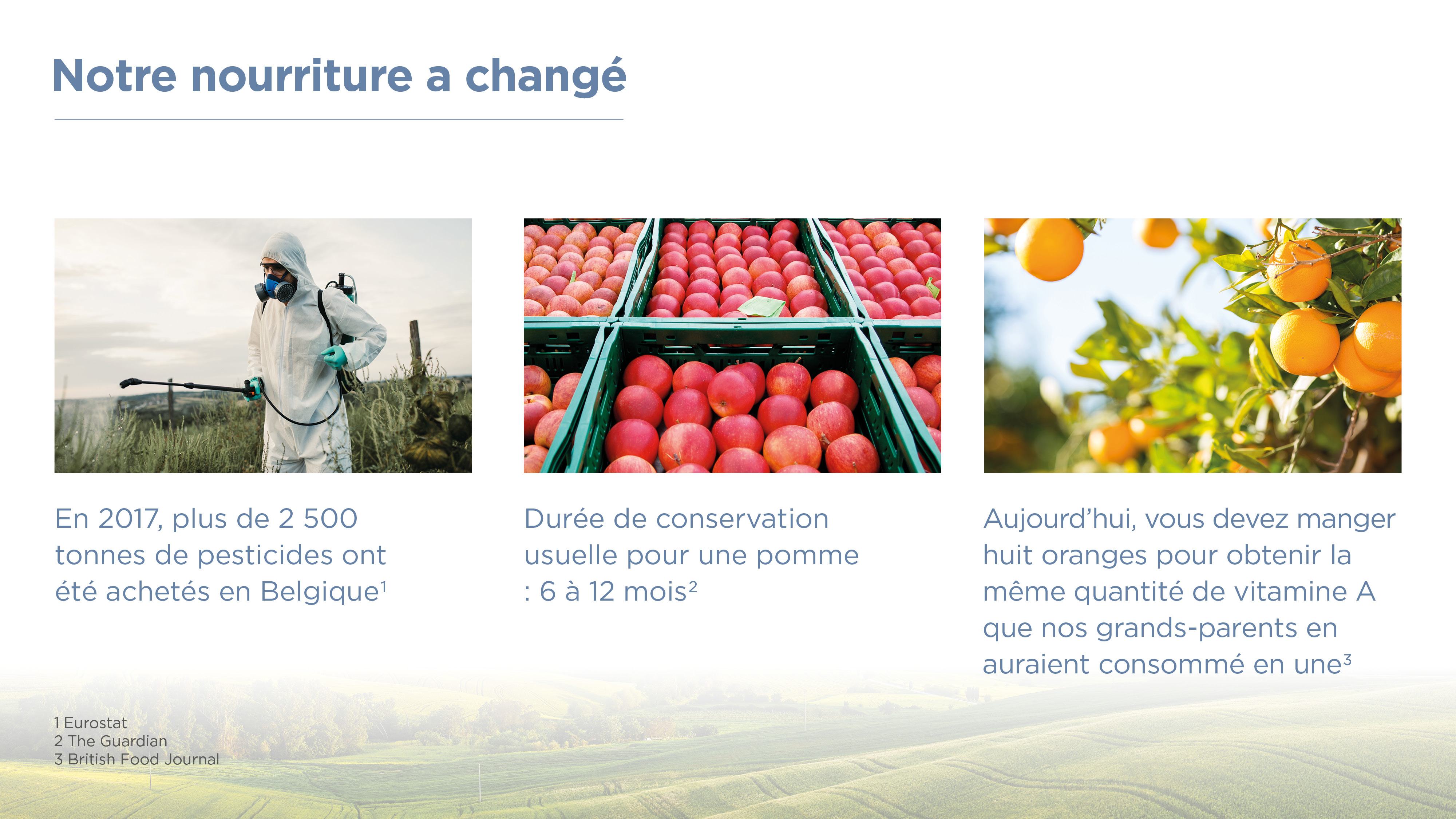 [Speaker Notes: 1 https://secure.fera.defra.gov.uk/pusstats/
2 https://www.theguardian.com/lifeandstyle/2003/jul/13/foodanddrink.features18
3 https://www.scientificamerican.com/article/soil-depletion-and-nutrition-loss/]
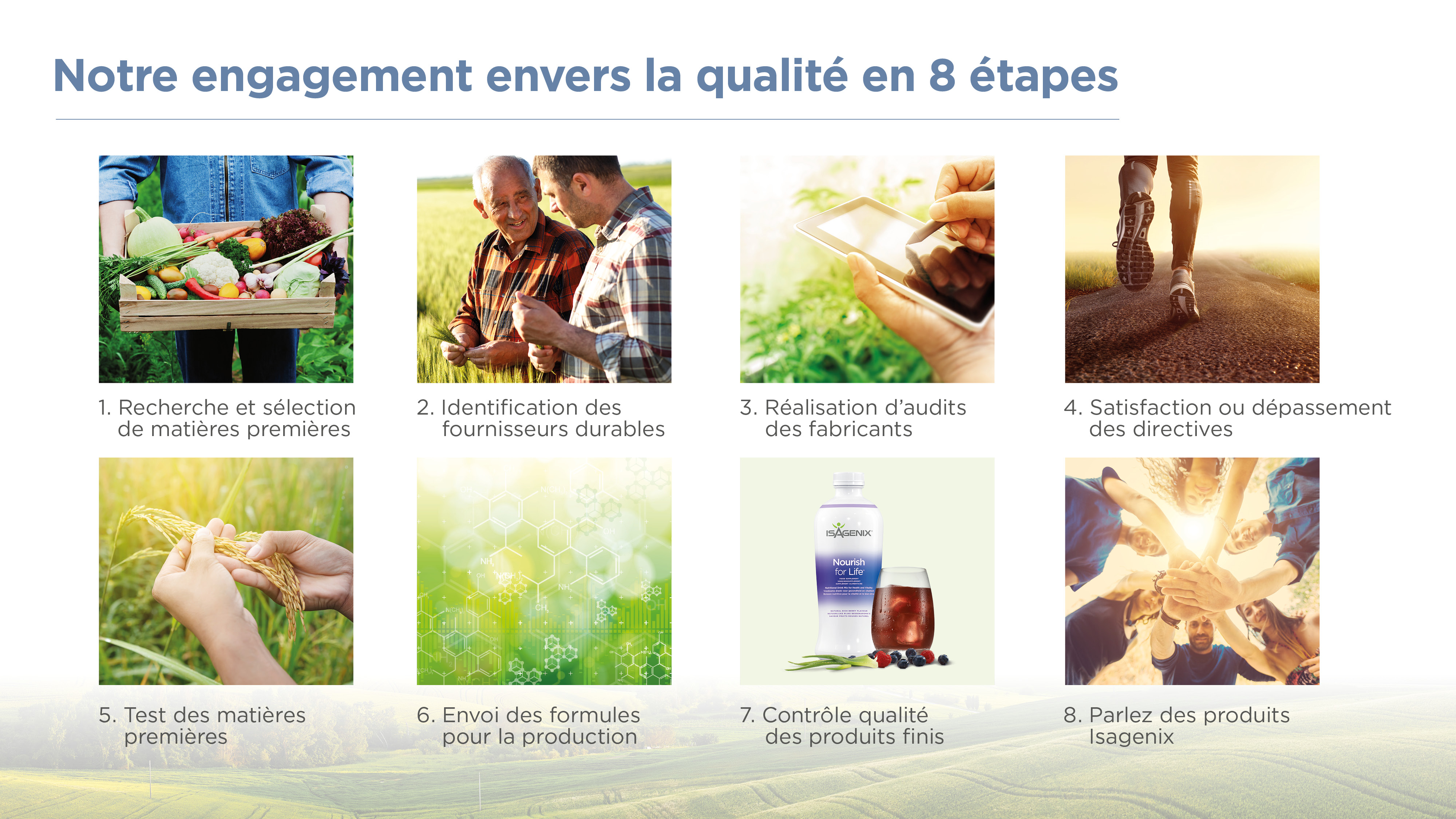 [Speaker Notes: Pour plus d'informations, regardez la vidéo ici: https://www.youtube.com/watch?v=TTiNHD-LjzA]
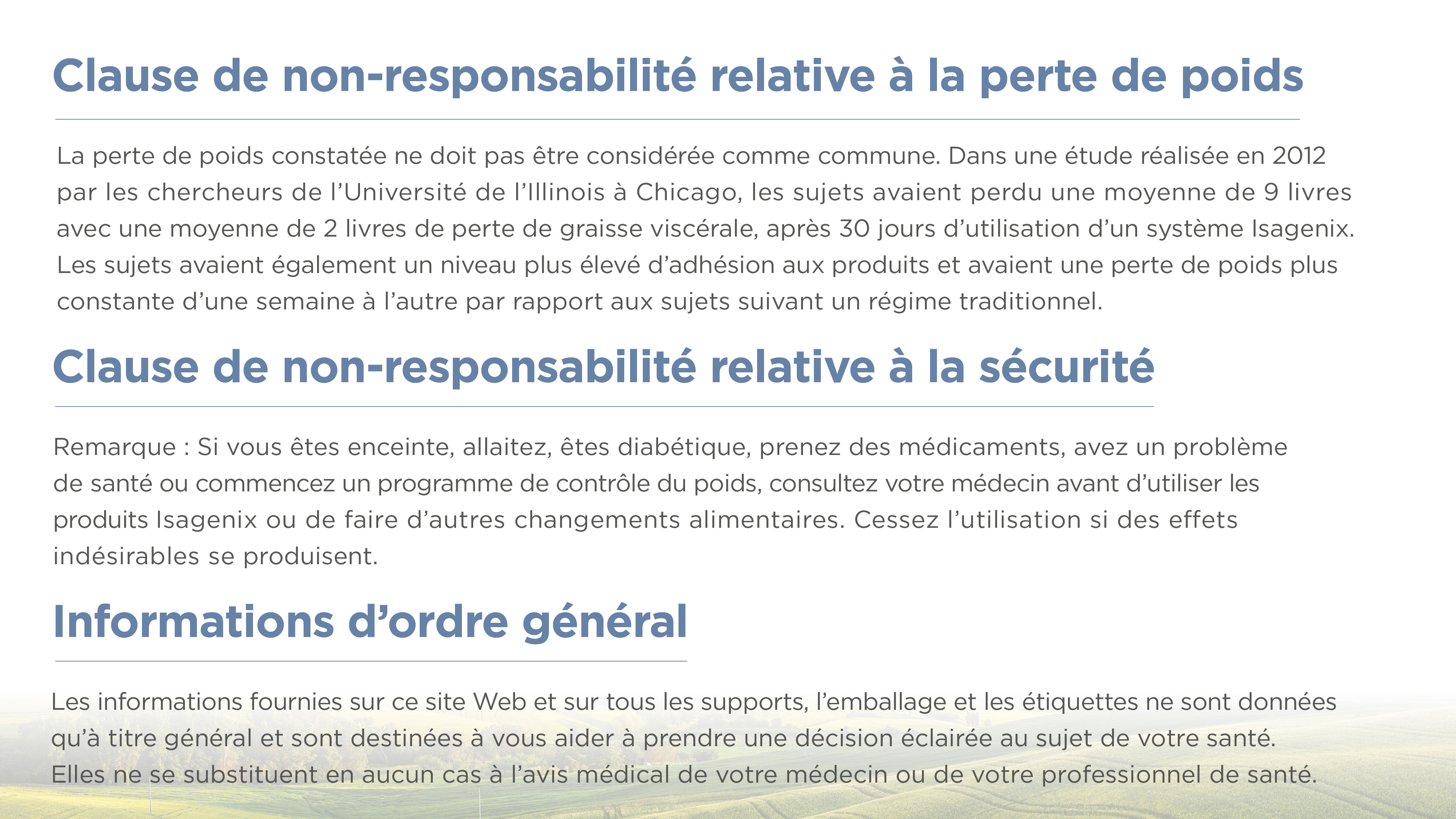 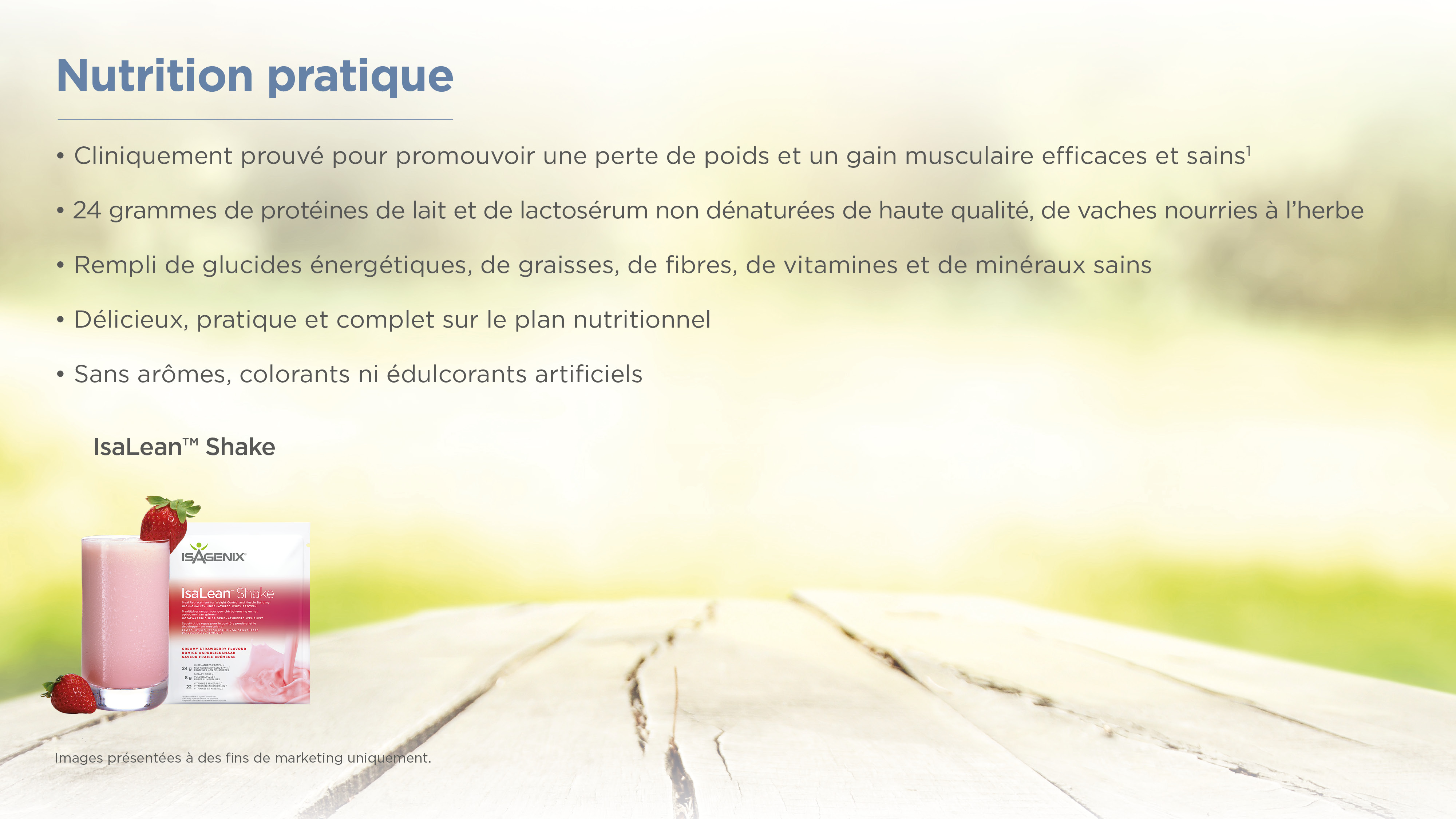 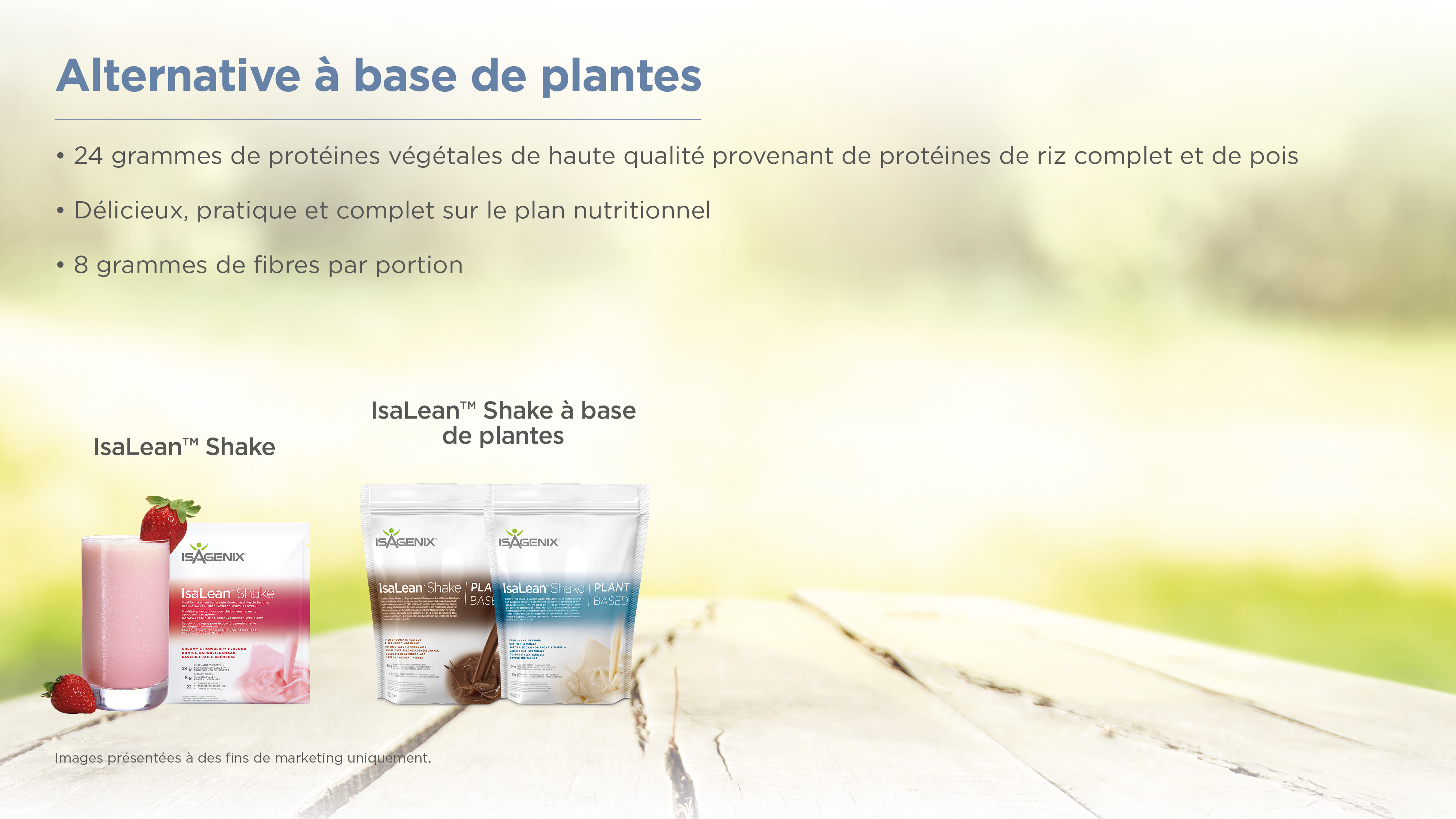 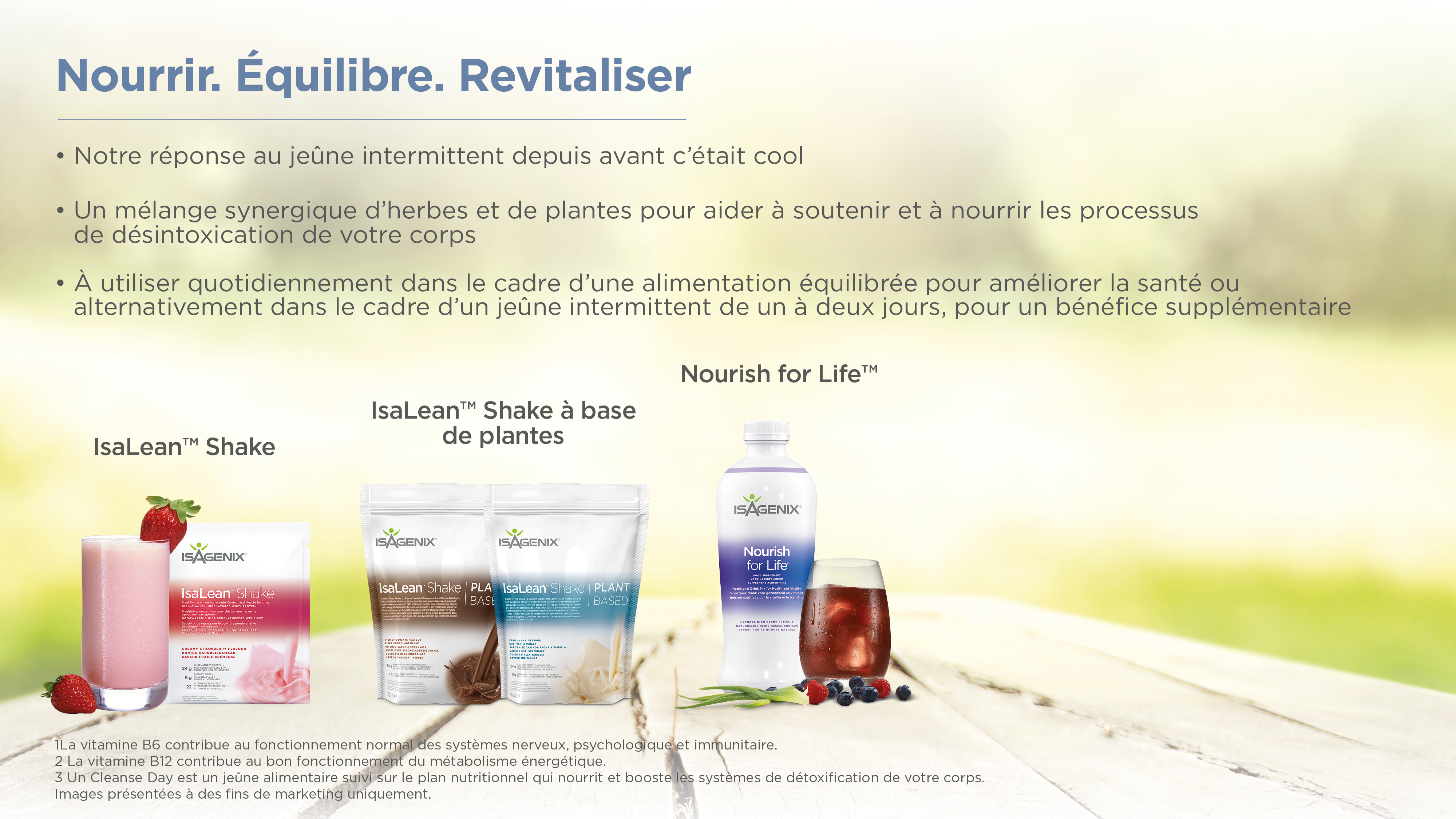 [Speaker Notes: Appelez certains des ingrédients tels que la racine de curcuma, la feuille d'aloe vera, la menthe poivrée]
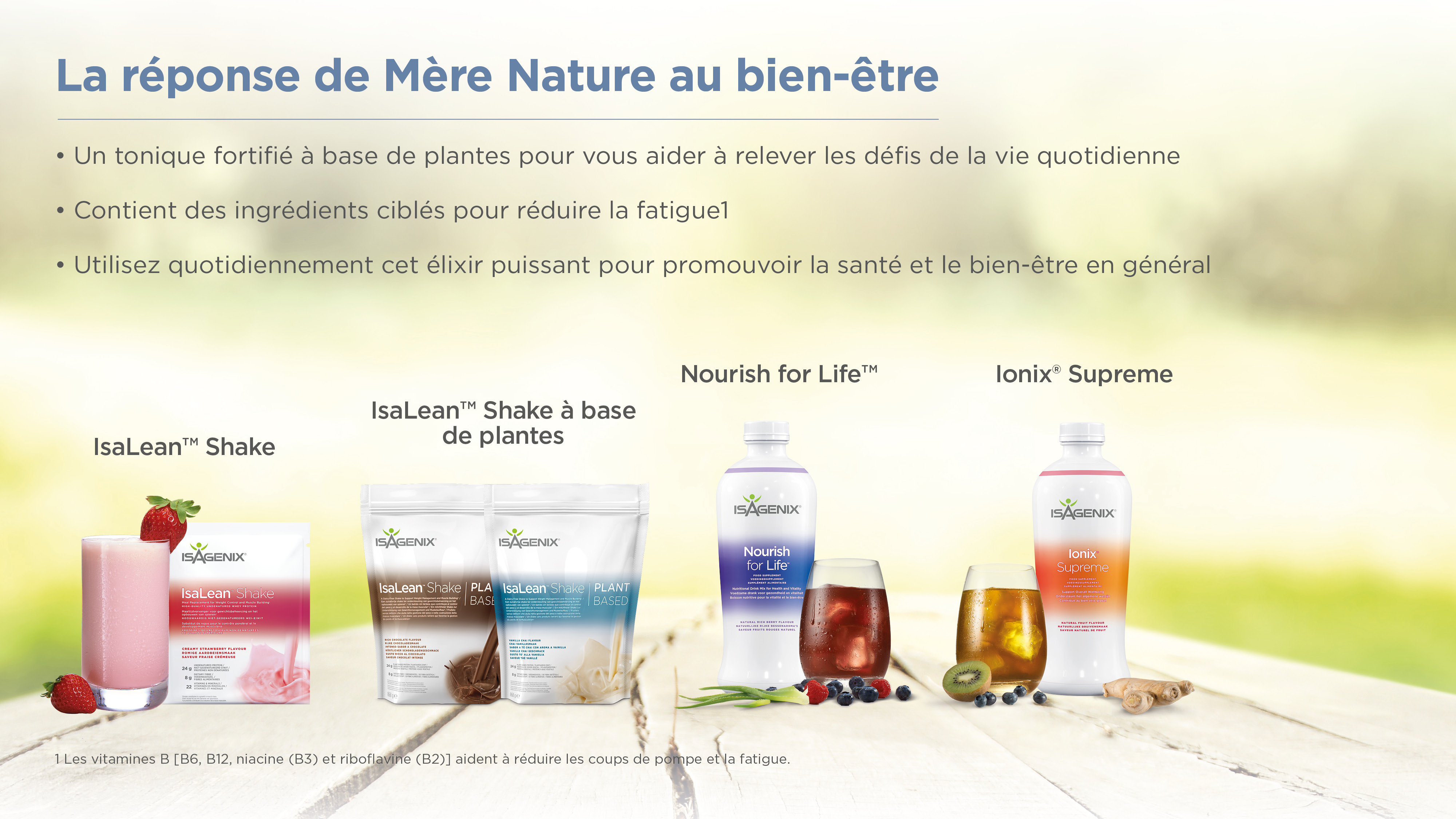 [Speaker Notes: Appelez certains des ingrédients tels que le goji, le schisandra, la racine d'éleuthéro]
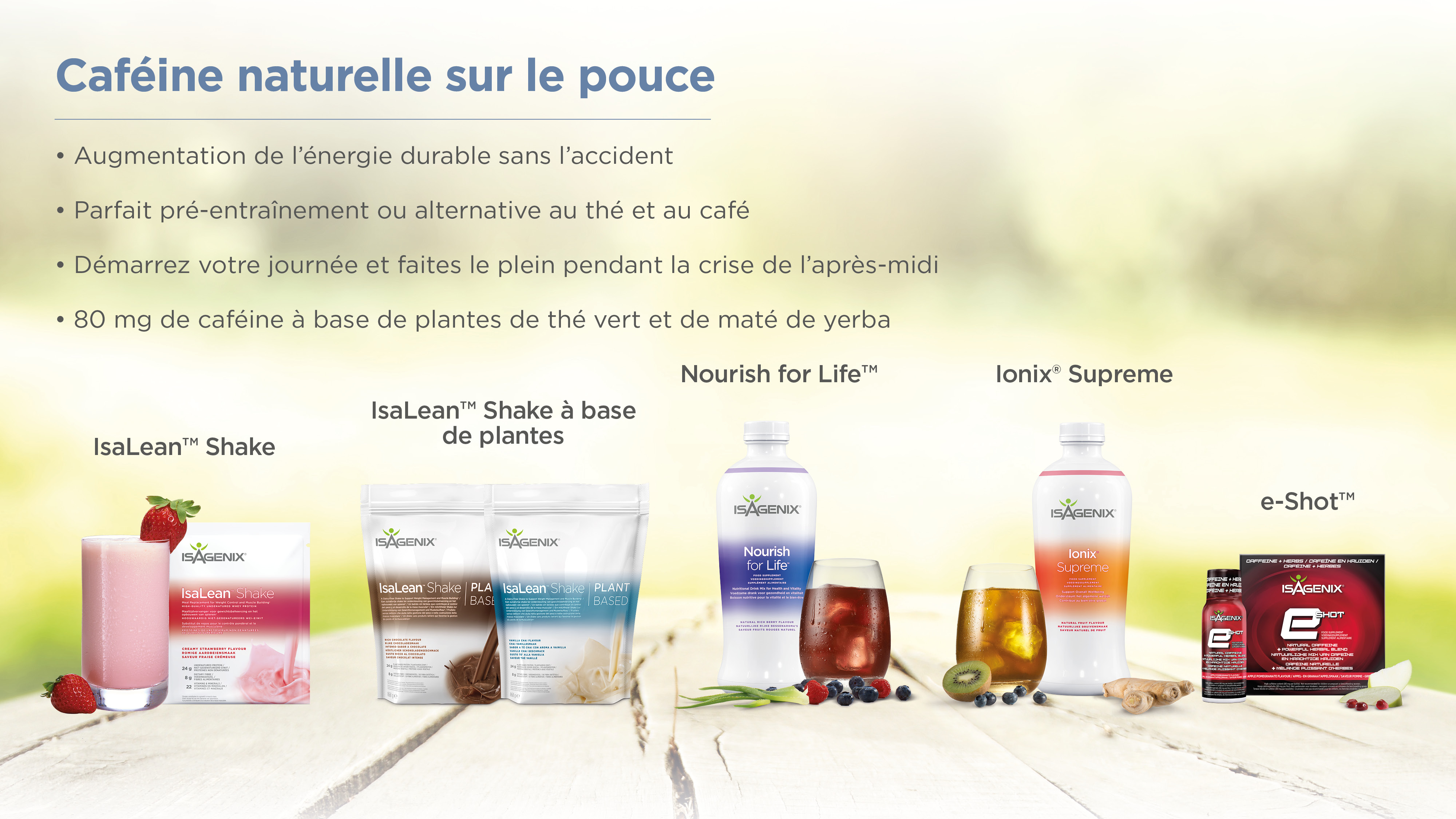 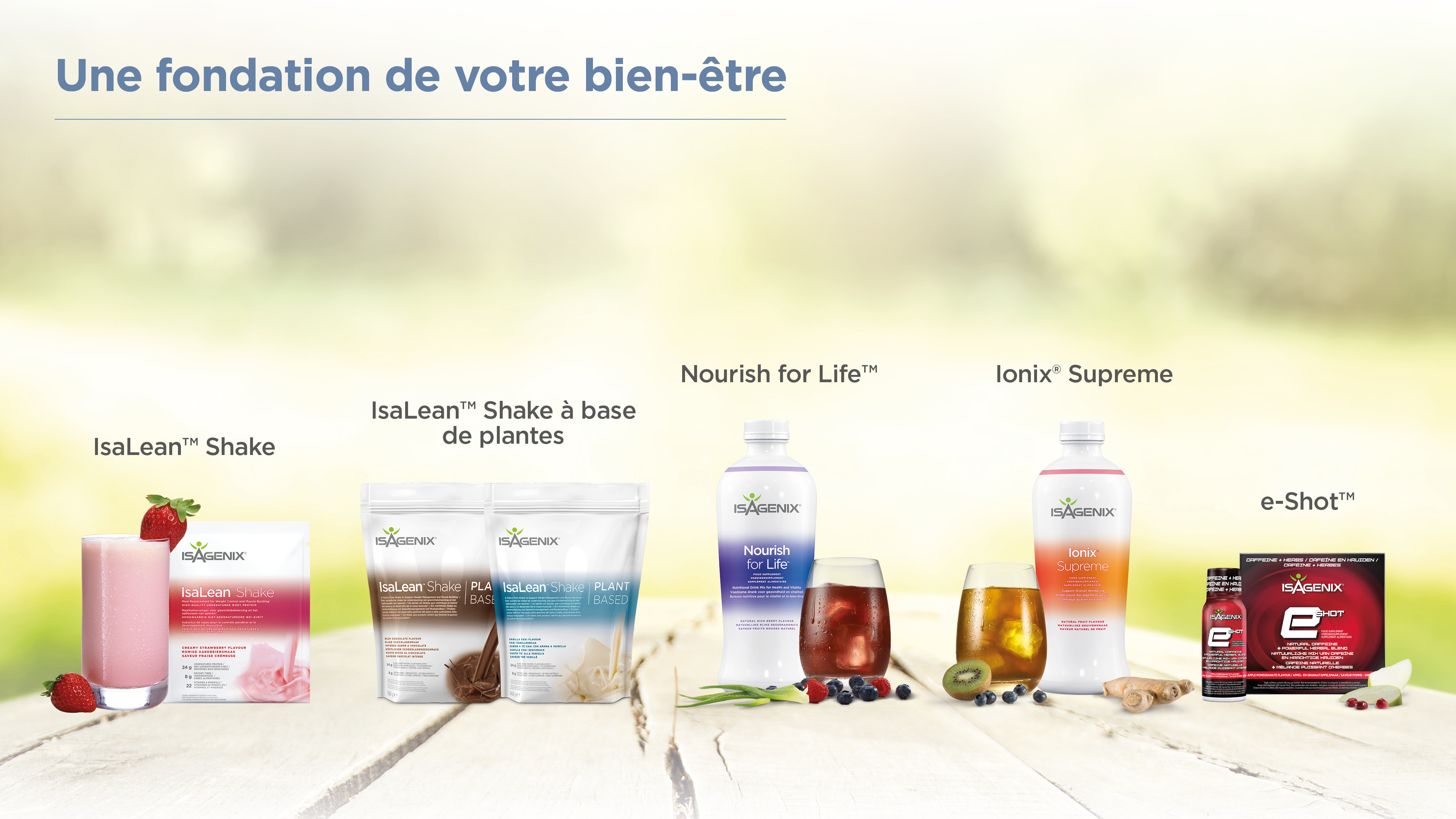 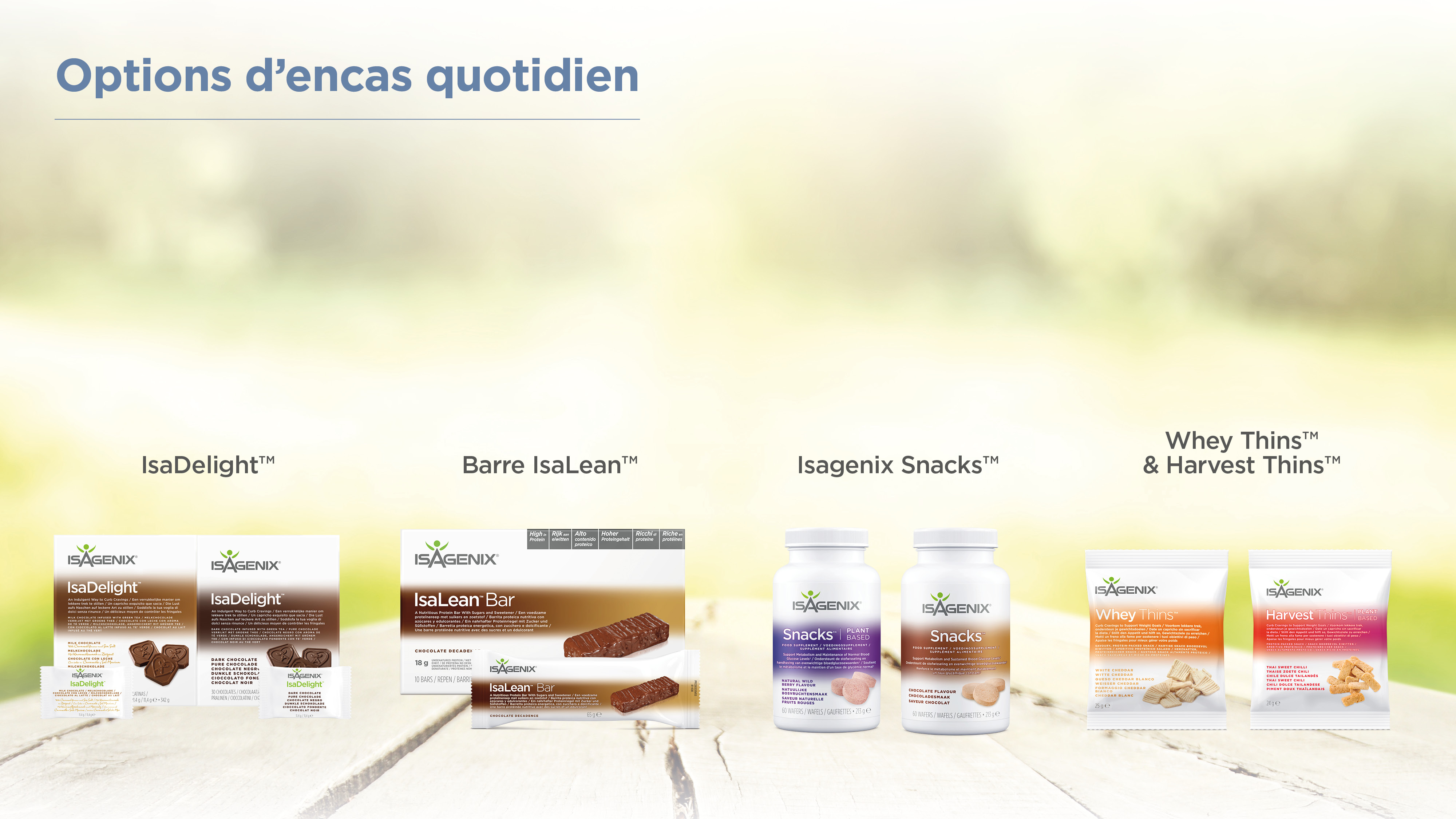 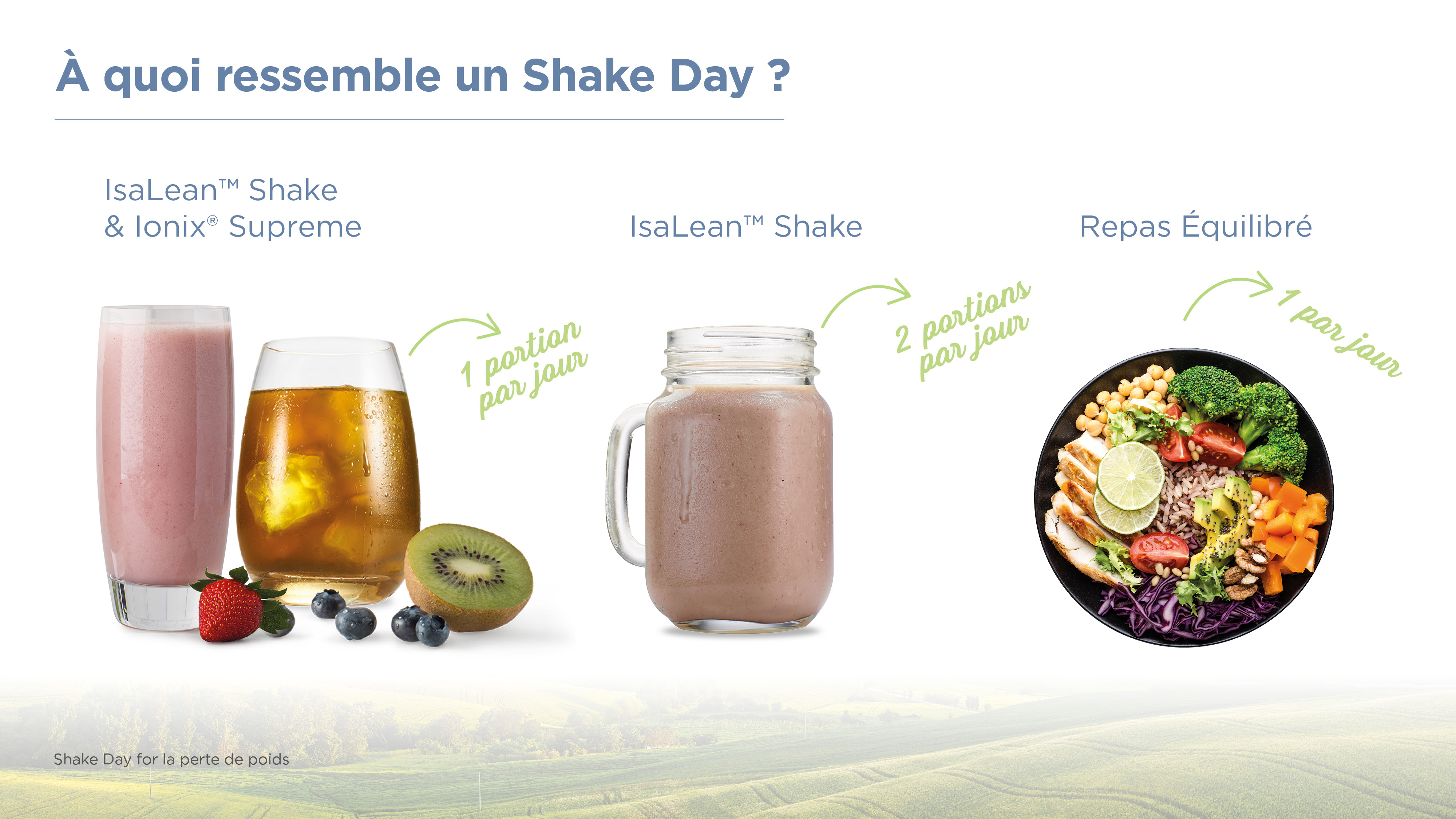 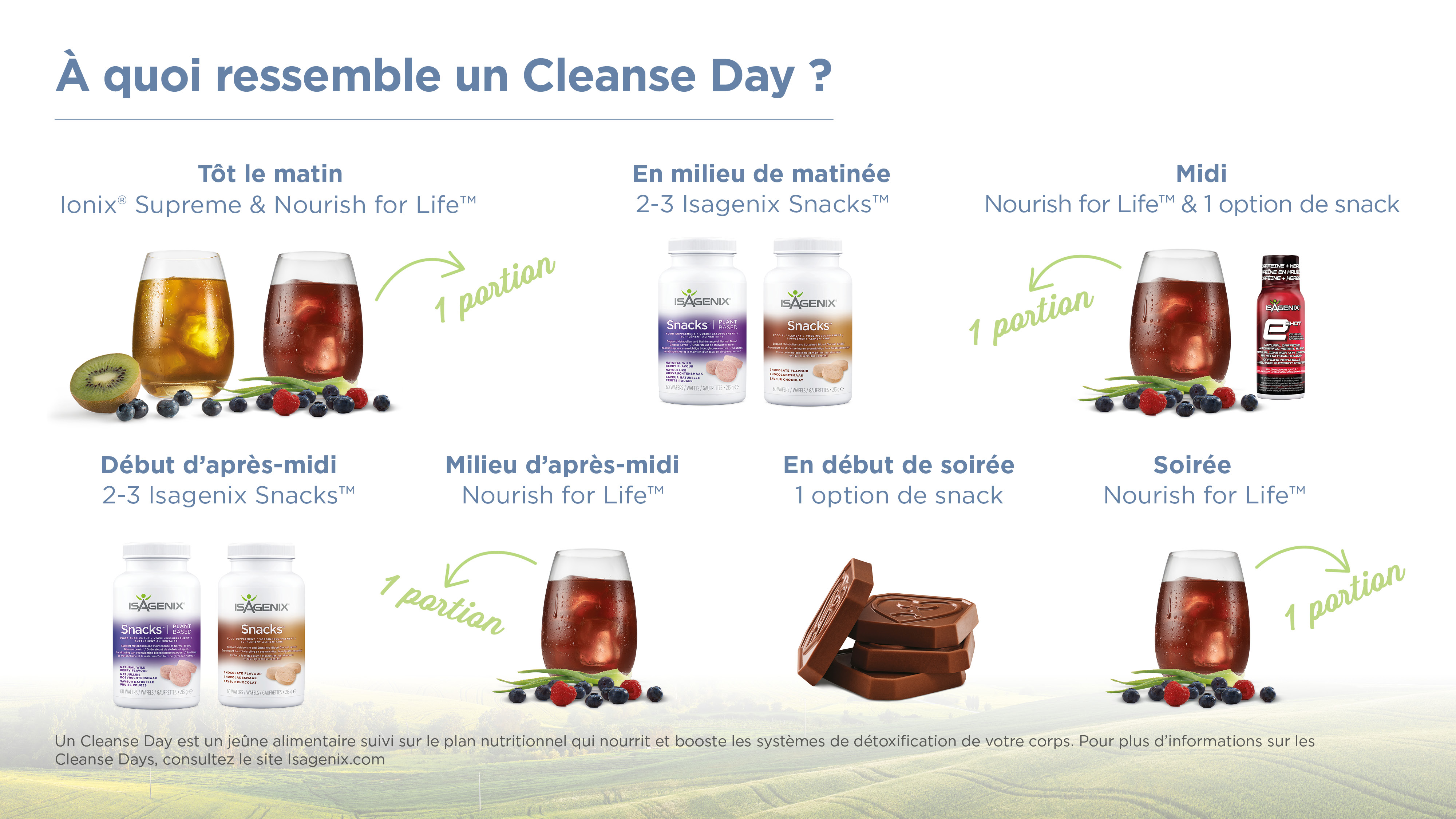 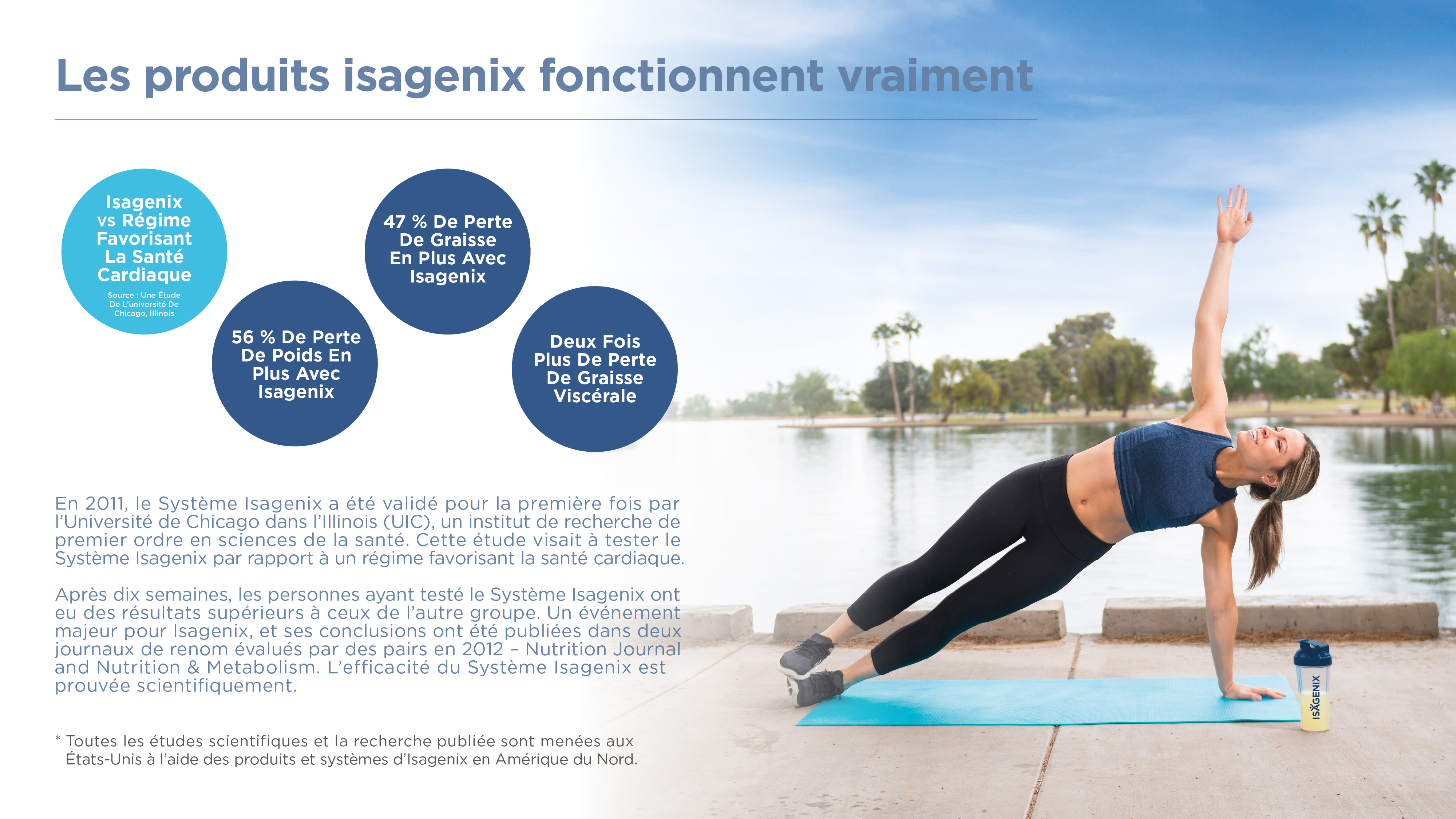 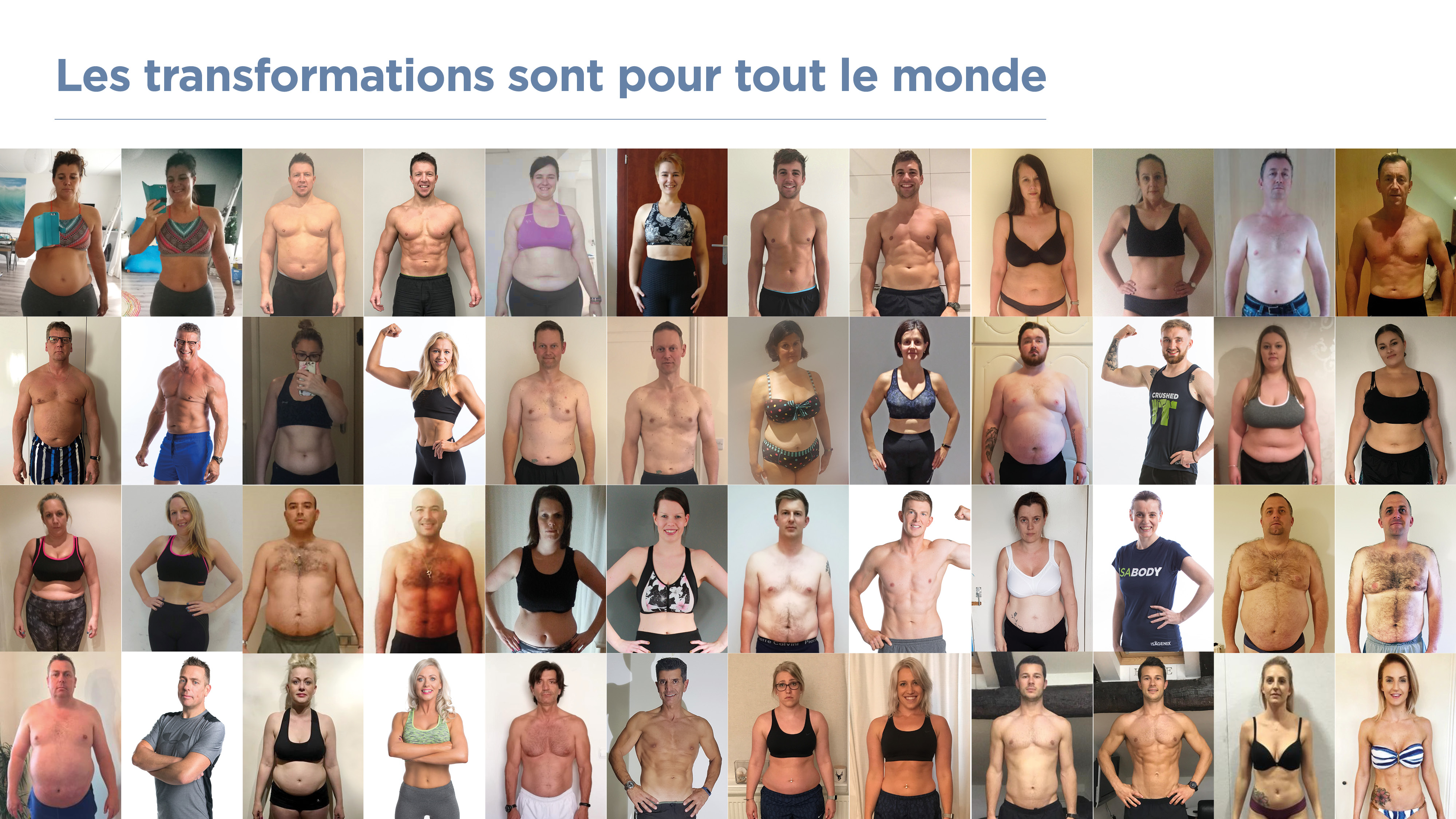 [Speaker Notes: Votre premier objectif est de se sentir bien. Isagenix aide les gens à se sentir mieux.]
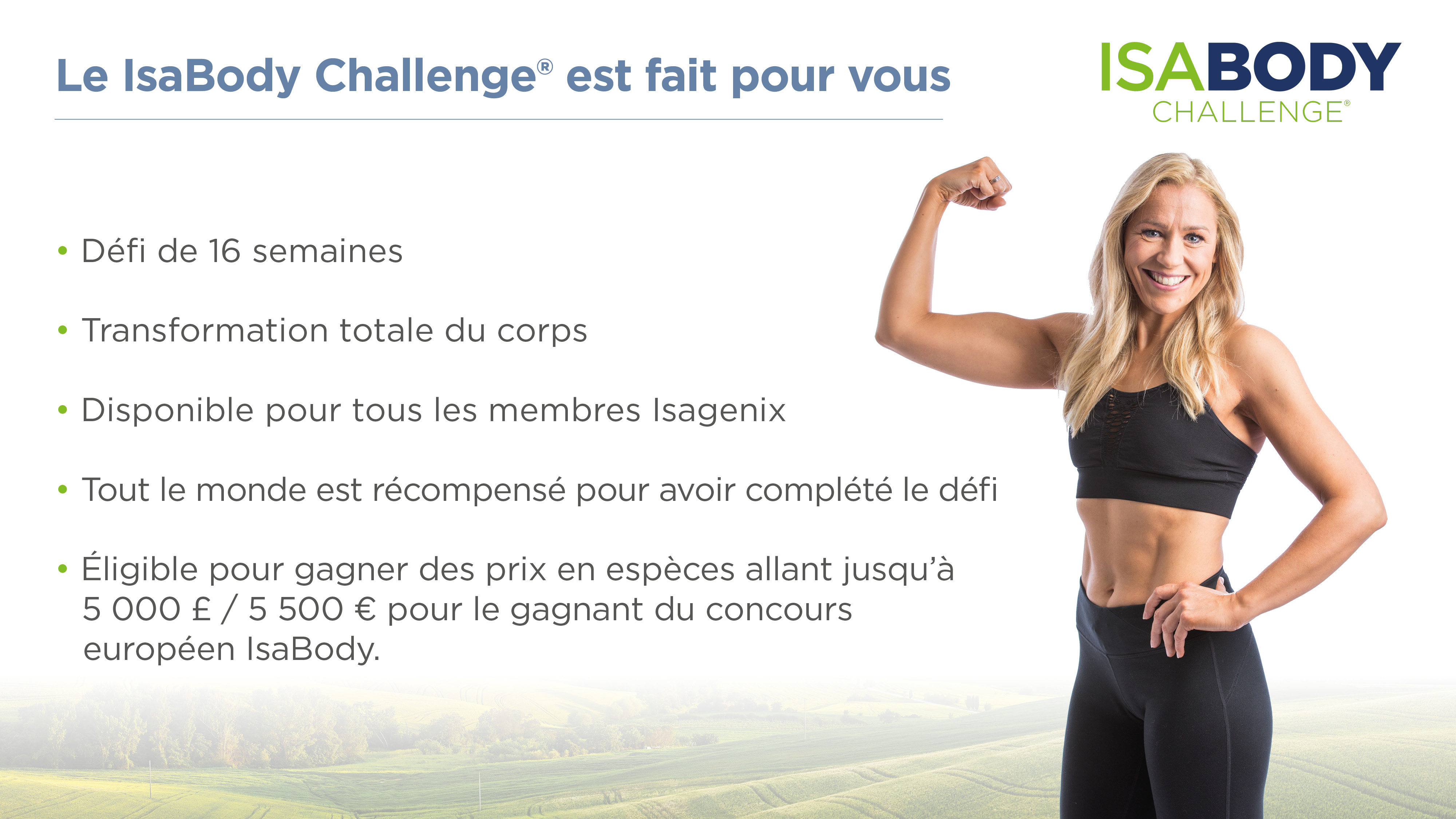 [Speaker Notes: Your first goal is to feel good. Isagenix helps people feel better.]
[Speaker Notes: • «J'ai trouvé un système nutritionnel qui me permettait de ________ (indiquer comment vous vous sentiez) ____. (Finis ton histoire).
• Exemples: me sens plus énergique, mieux, moins ballonné, me sentais bien dans ma peau.
• «Ce n’était pas juste que je mangeais mieux. J'étais _ (action) ___, _____ et ______. Cela a eu un effet d'entraînement complet sur ma vie. "
• Exemples: se réveiller plus tôt, travailler plus fort et mieux dormir.
• «Vous ne pourrez peut-être pas vous rapporter à mon histoire, mais il y a des milliers d'autres personnes ayant des objectifs de santé différents qui ont utilisé Isagenix pour les atteindre.»

RACONTEZ DES HISTOIRES ISABODY CONFORMES.]
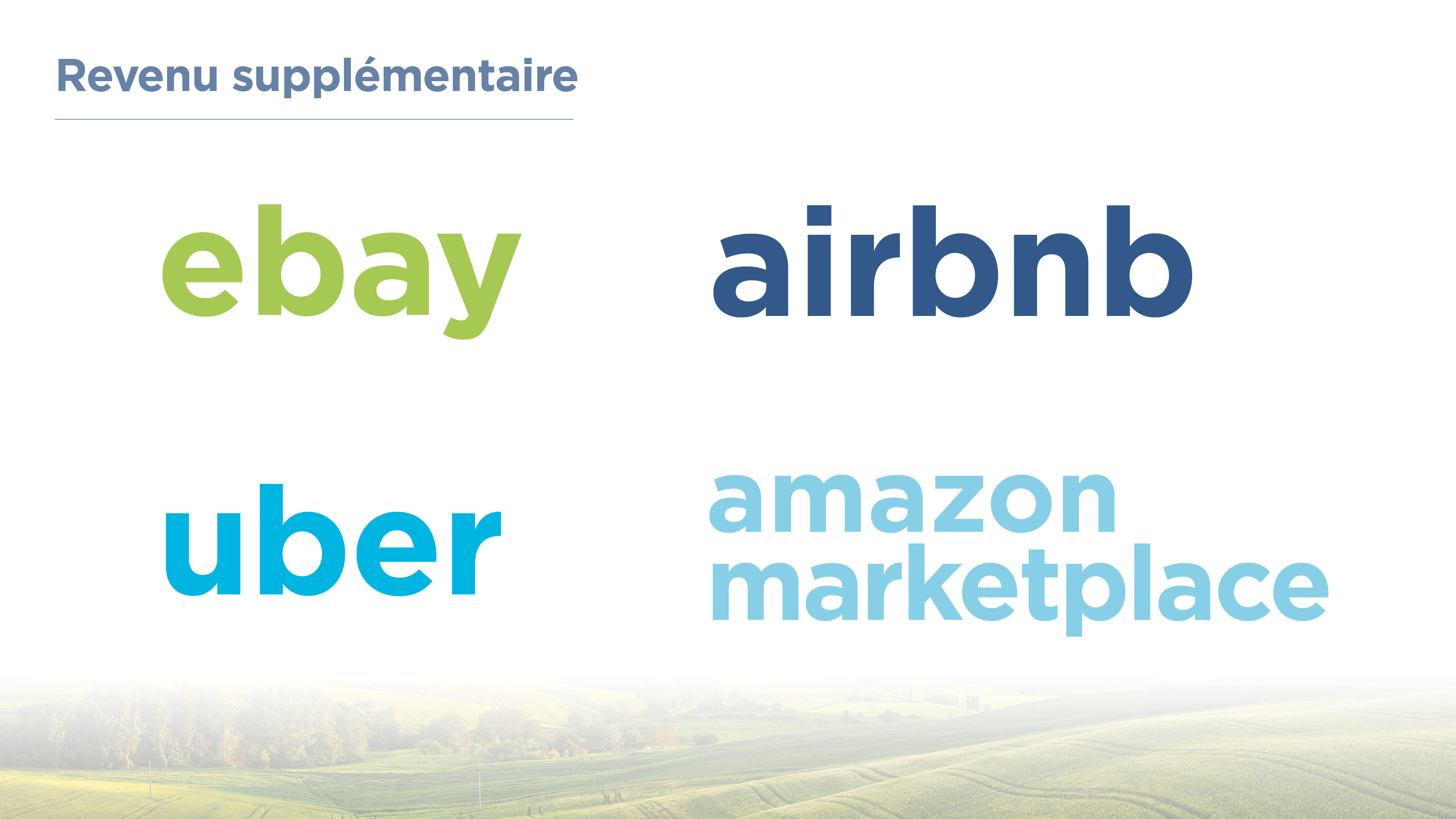 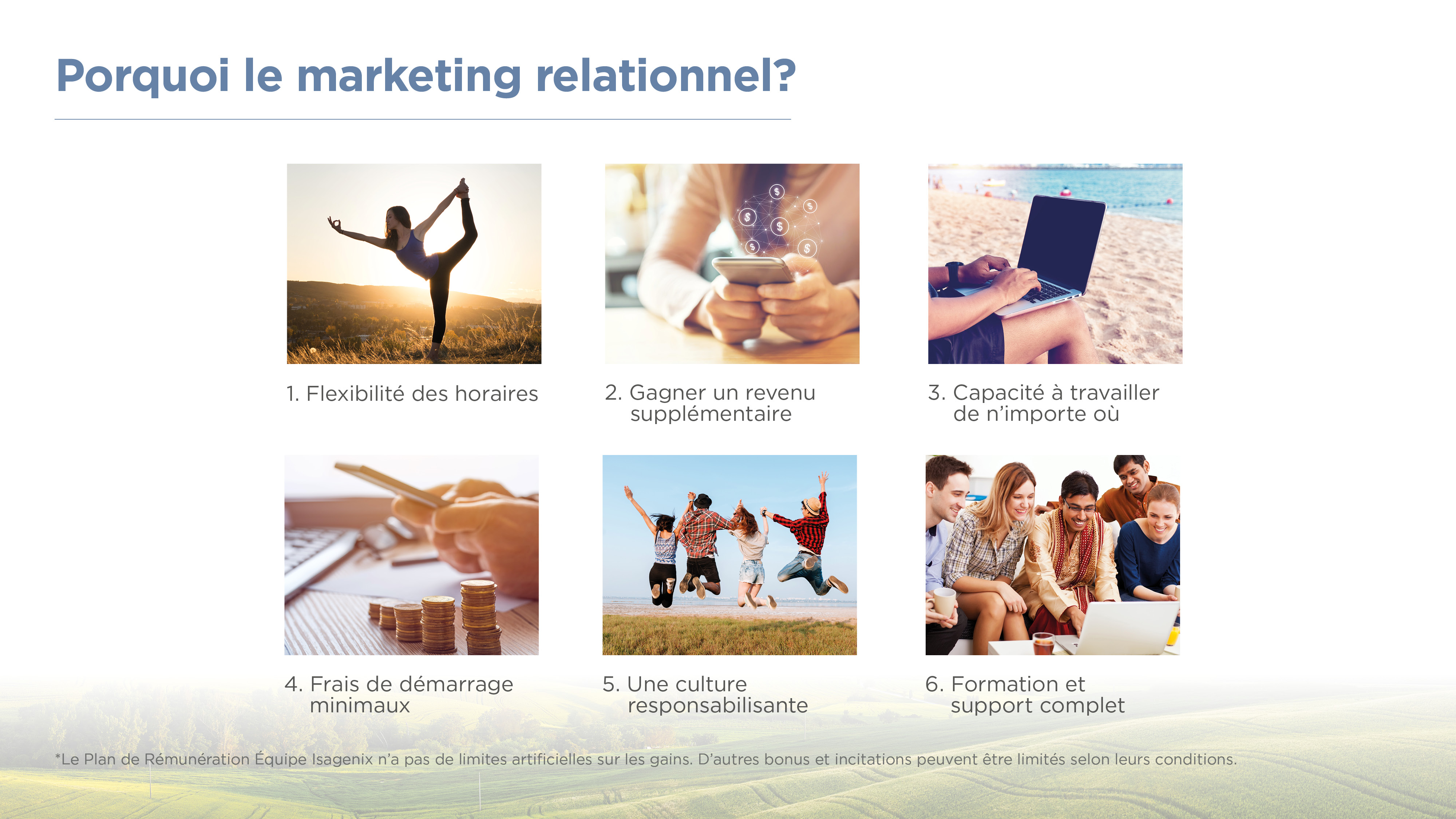 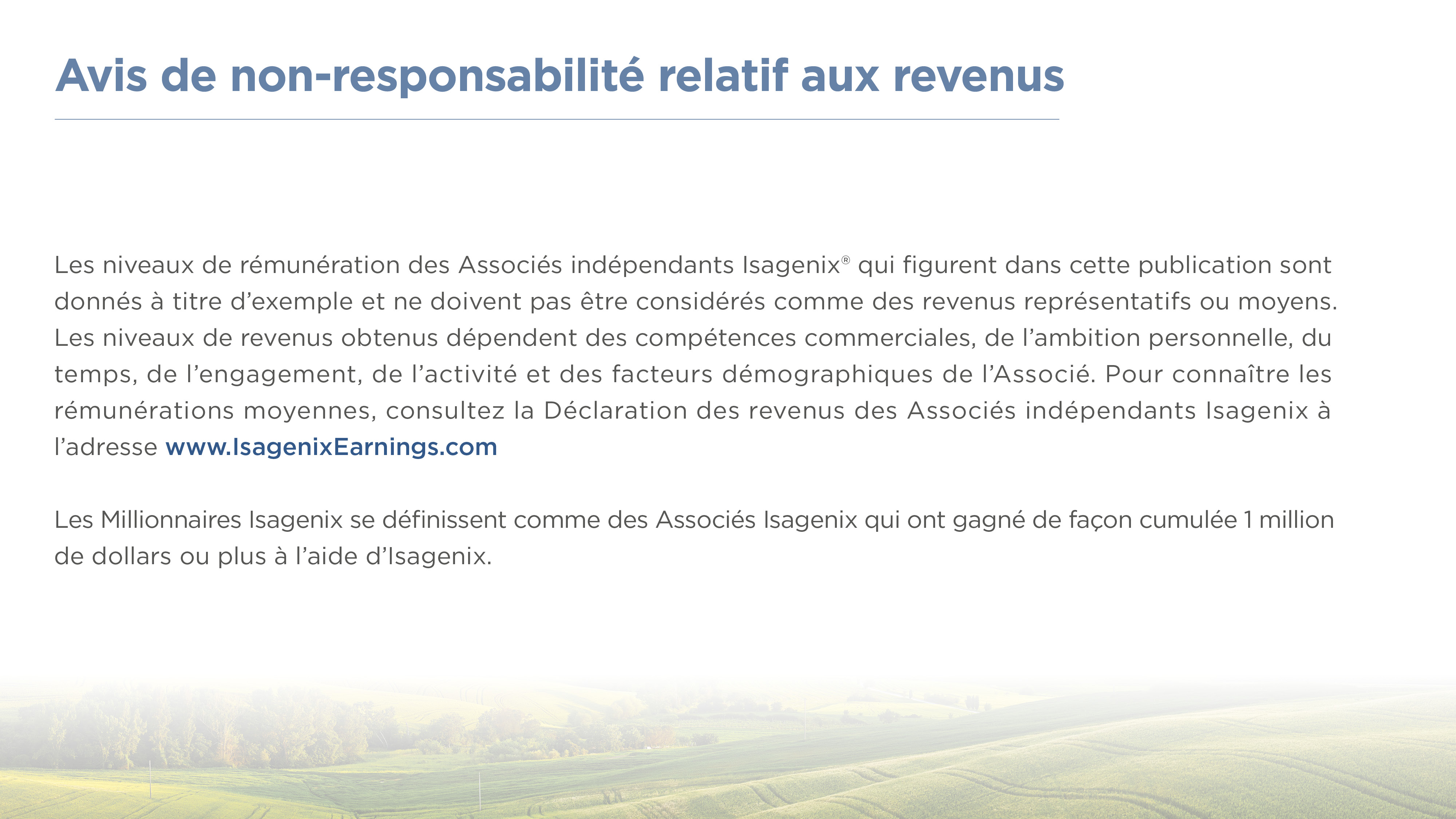 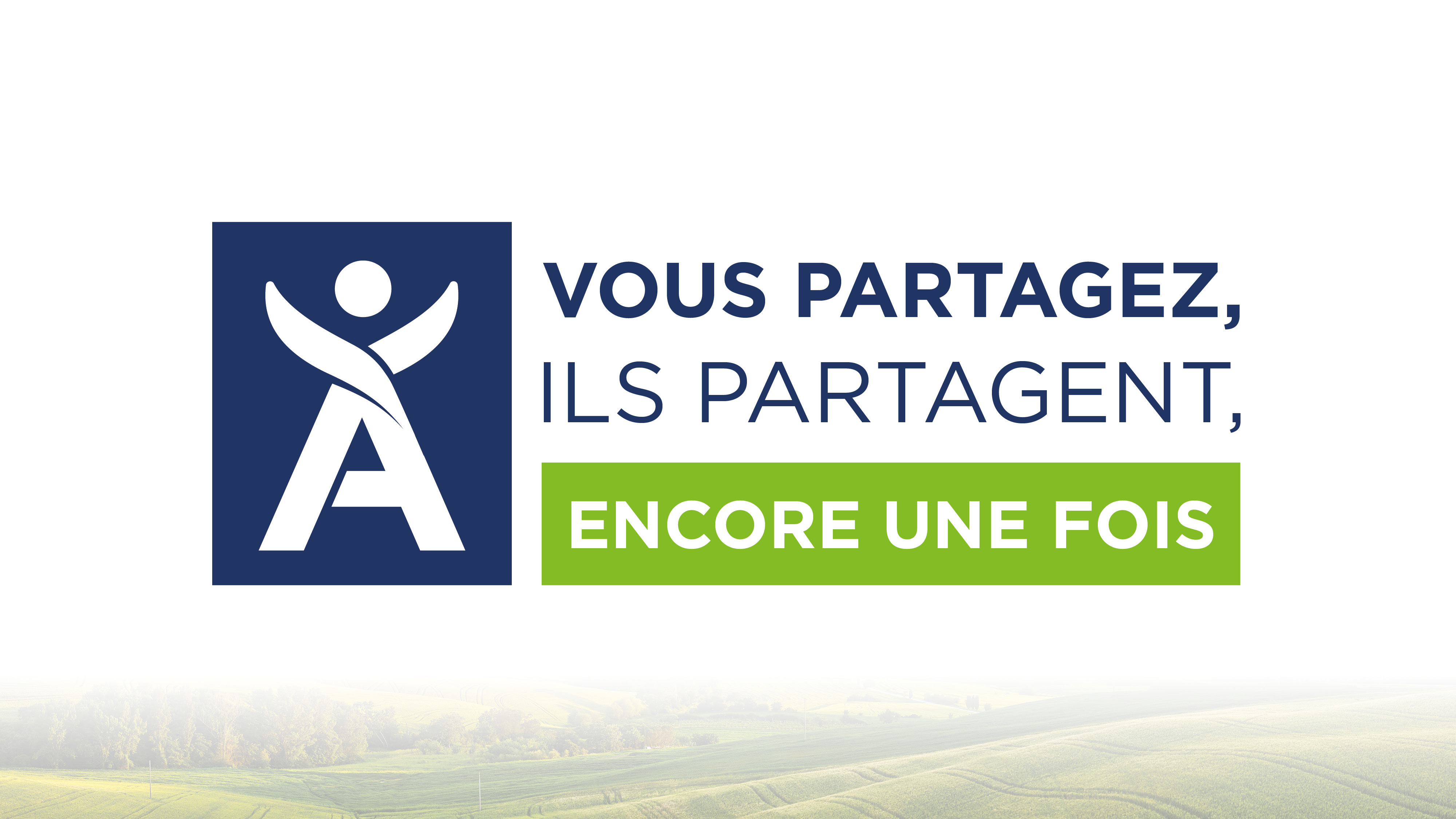 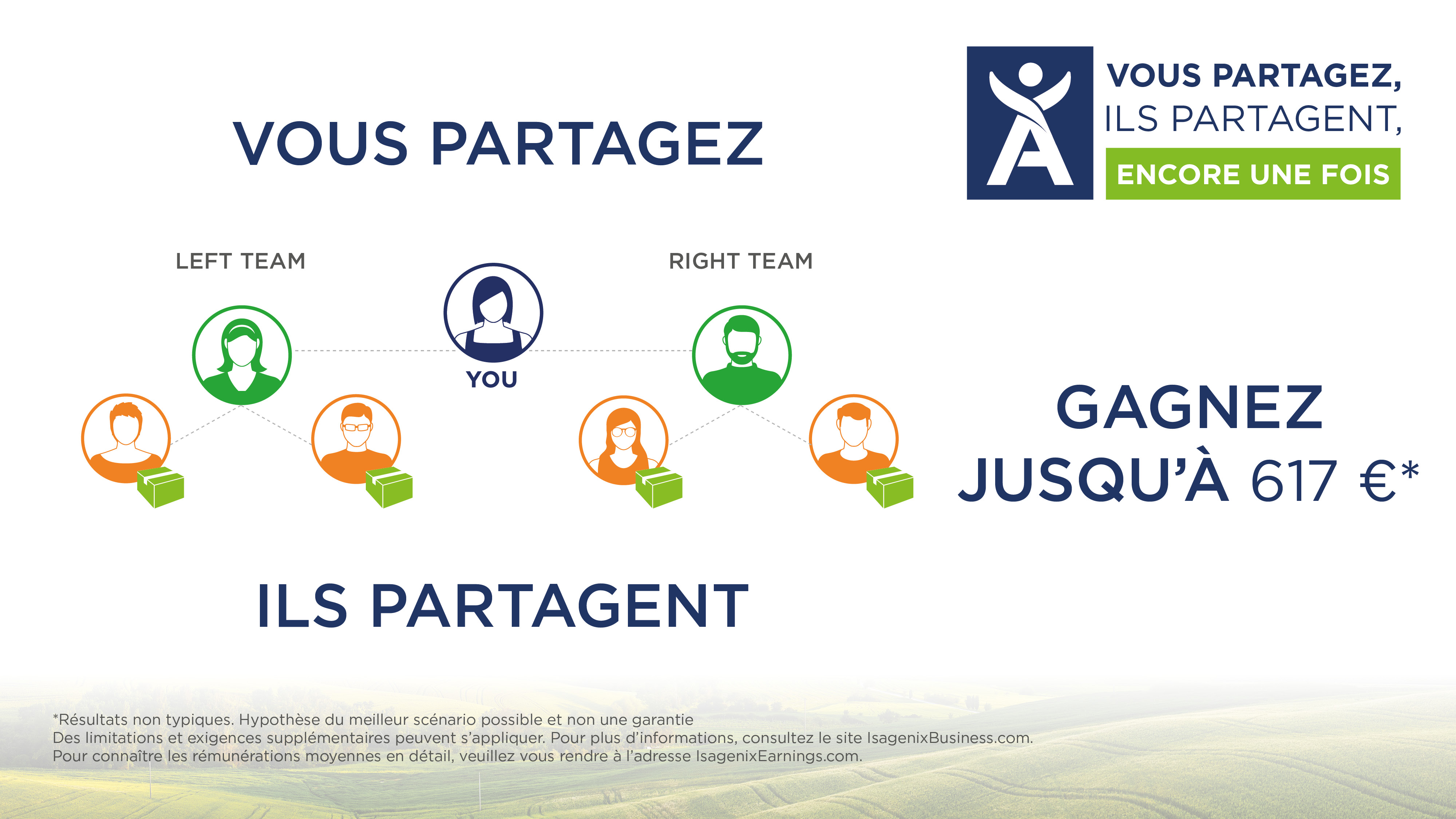 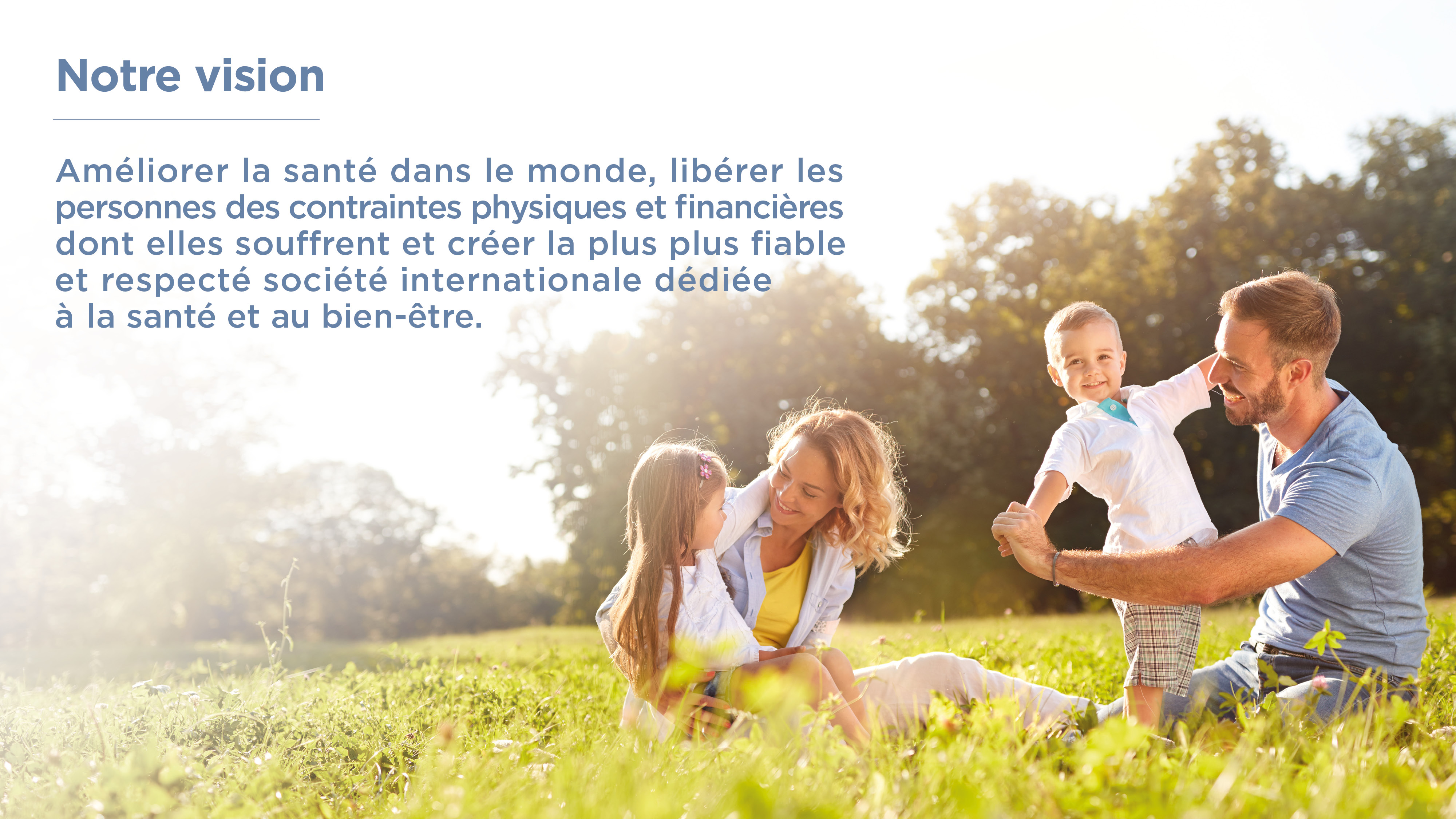 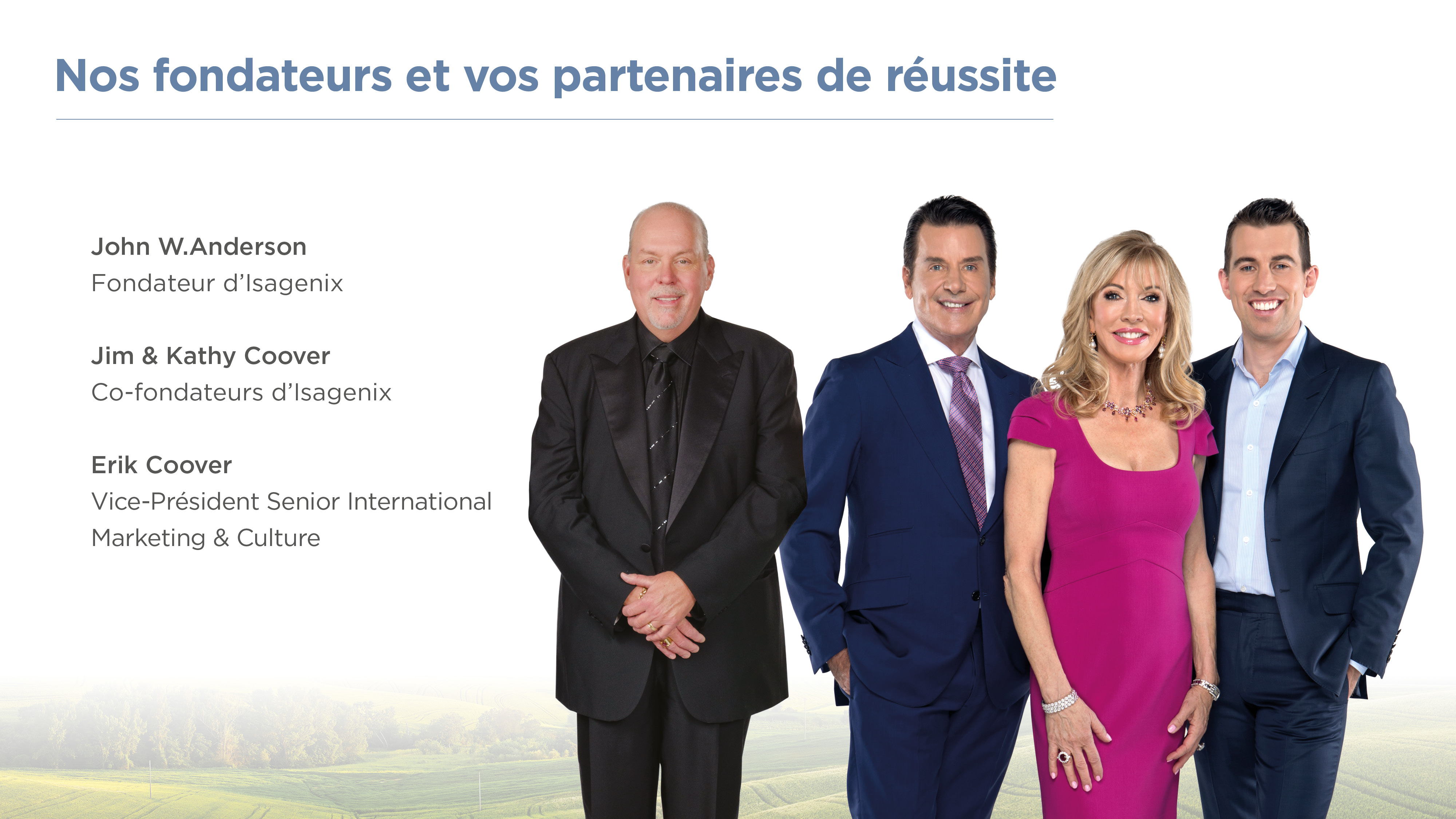 [Speaker Notes: • Isagenix a été lancé en 2002 lorsque son fondateur, John W. Anderson, a formulé un tout nouveau produit destiné à aider à éliminer le corps des toxines et à le soigner de l'intérieur.
• Après avoir formulé plus de 2 300 produits pour plus de 600 entreprises, il savait que c'était son meilleur à ce jour et souhaitait le voir publié au public dans sa forme la plus pure.
• Il a refusé de travailler avec une entreprise susceptible de compromettre sa formulation d'origine pour économiser de l'argent.
• Il s'est associé à deux des meilleurs spécialistes du marketing de réseau, Jim et Kathy Coover, en leur promettant que leur entreprise ne ferait jamais de compromis sur les produits fabriqués et n'utilisait que les ingrédients bruts de premier plan pour les fabriquer.
• Isagenix repose sur l'intégrité, ainsi que sur l'engagement et la vision d'influencer la santé dans le monde.
• L’objectif numéro un de Jim, Kathy et John est de libérer les personnes de la douleur physique et financière grâce aux produits et aux opportunités commerciales que propose Isagenix.]
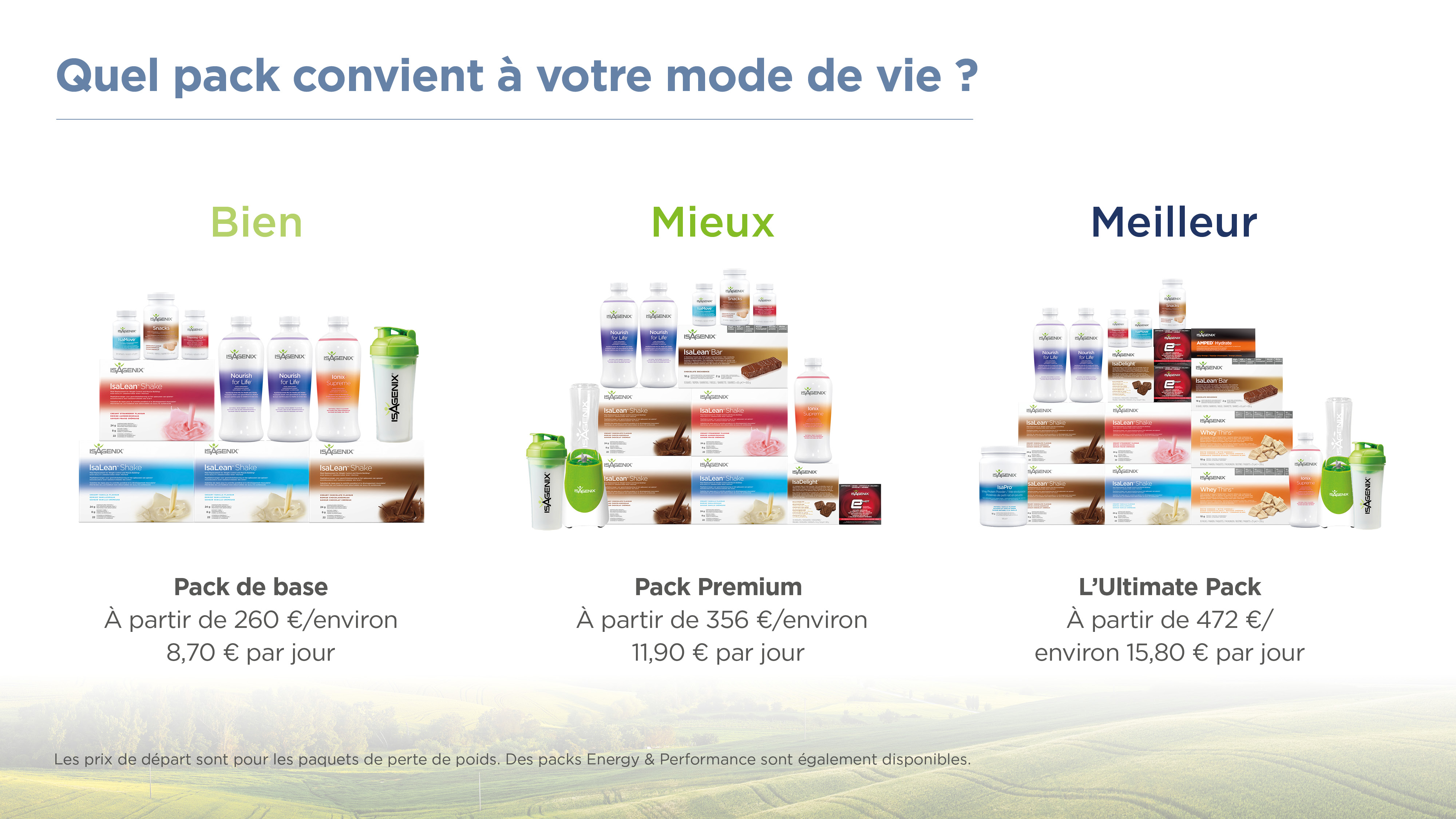 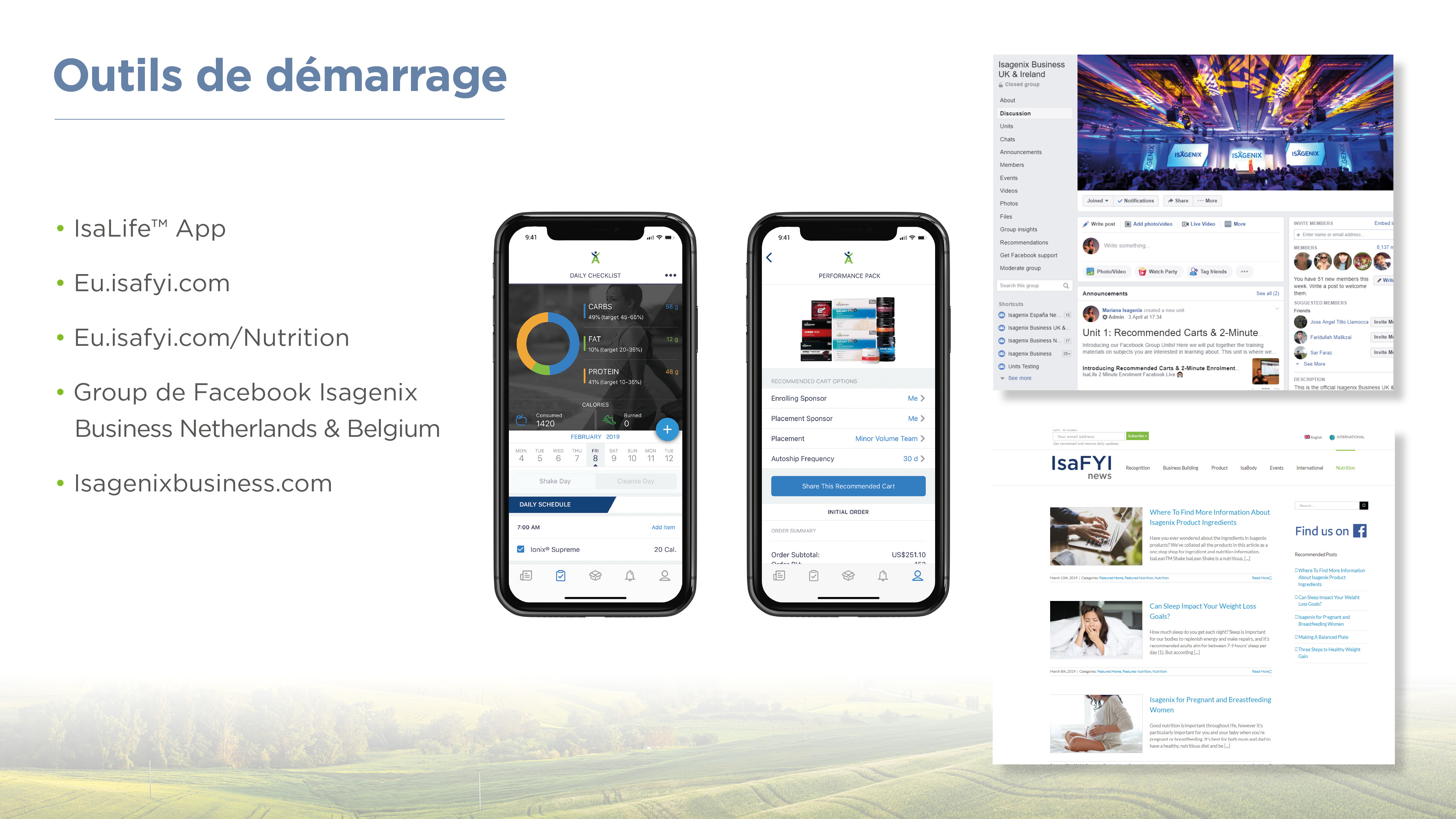 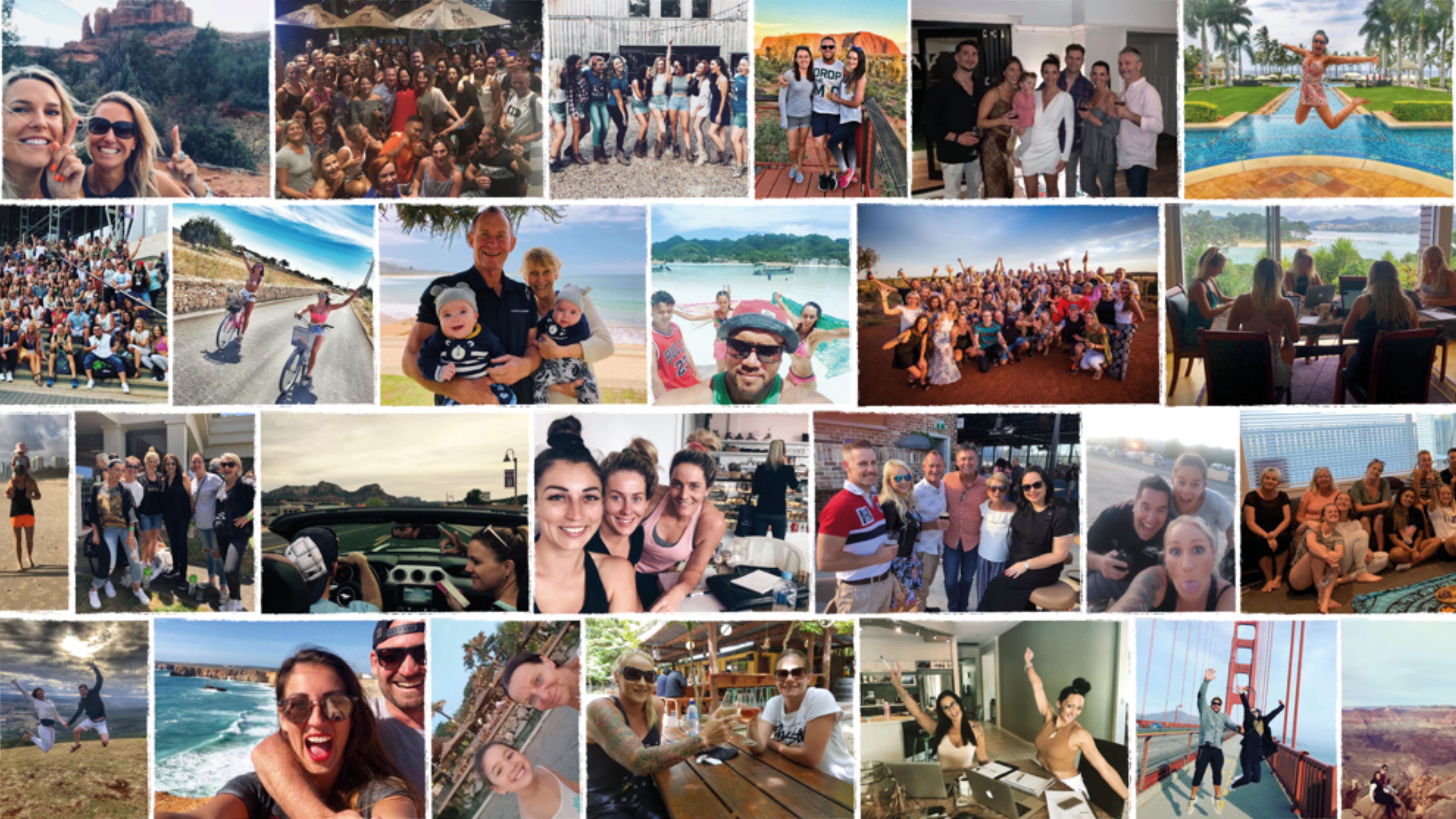 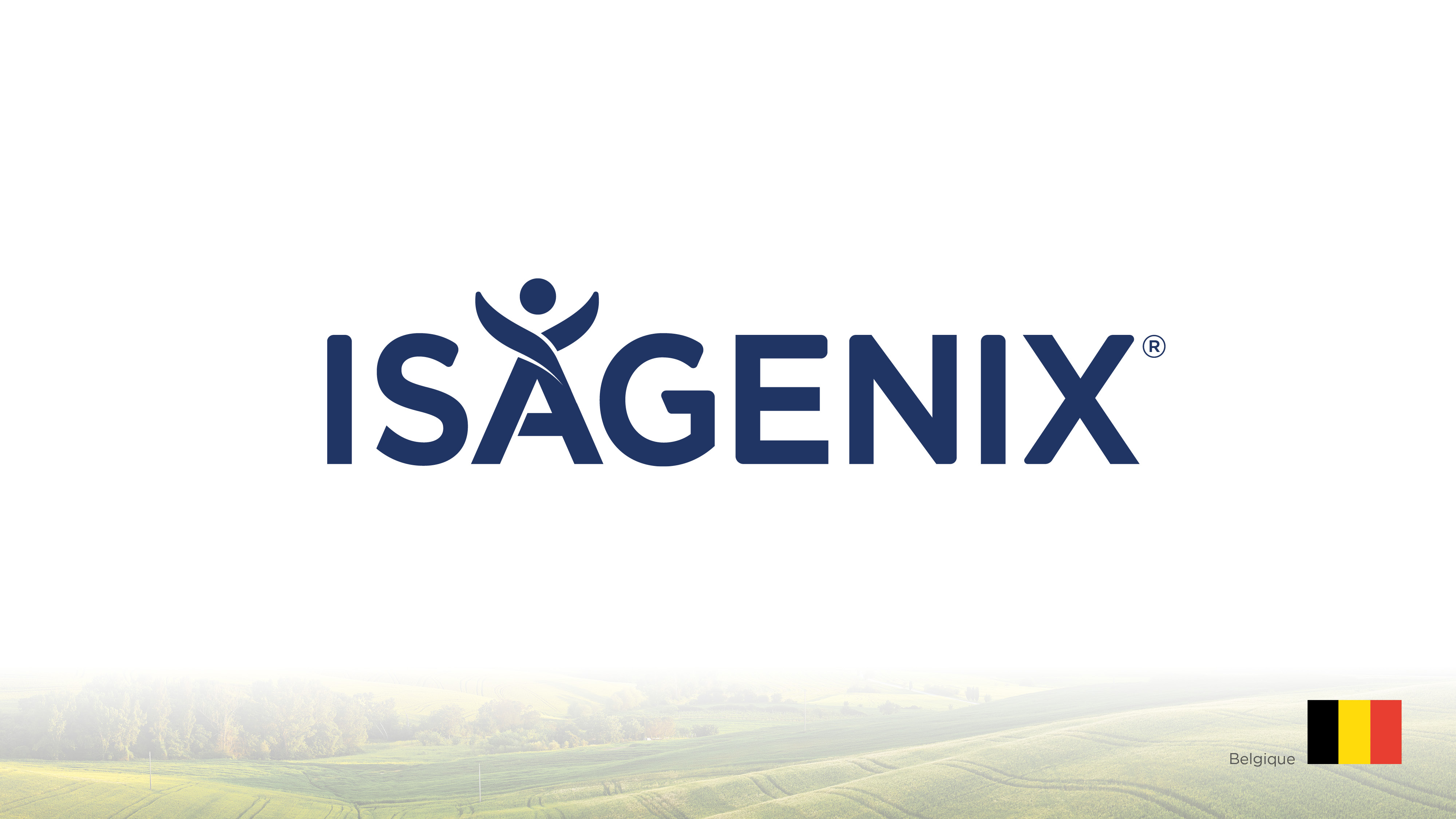